Welcome to our Museums and Art Galleries Virtual Classroom
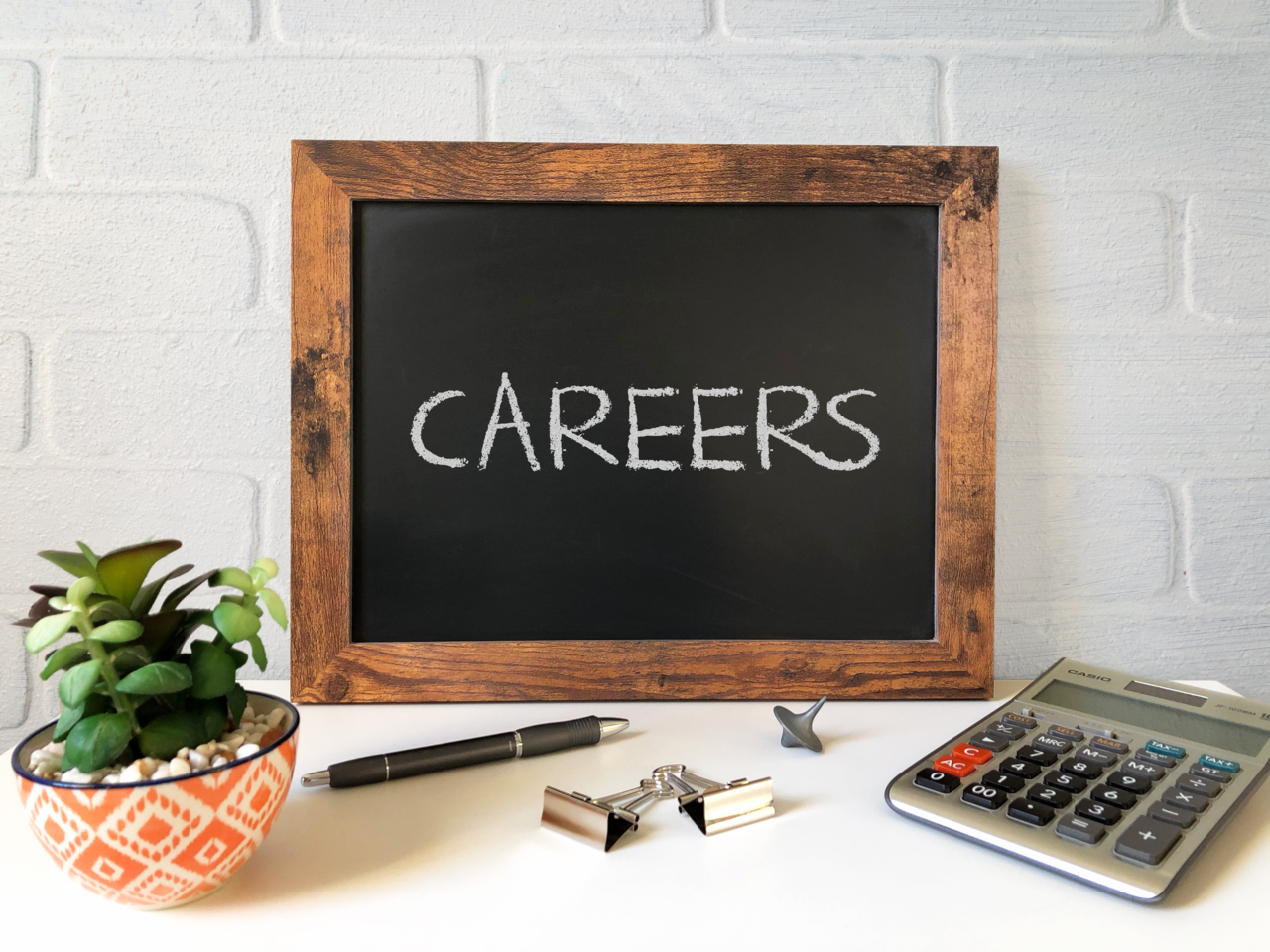 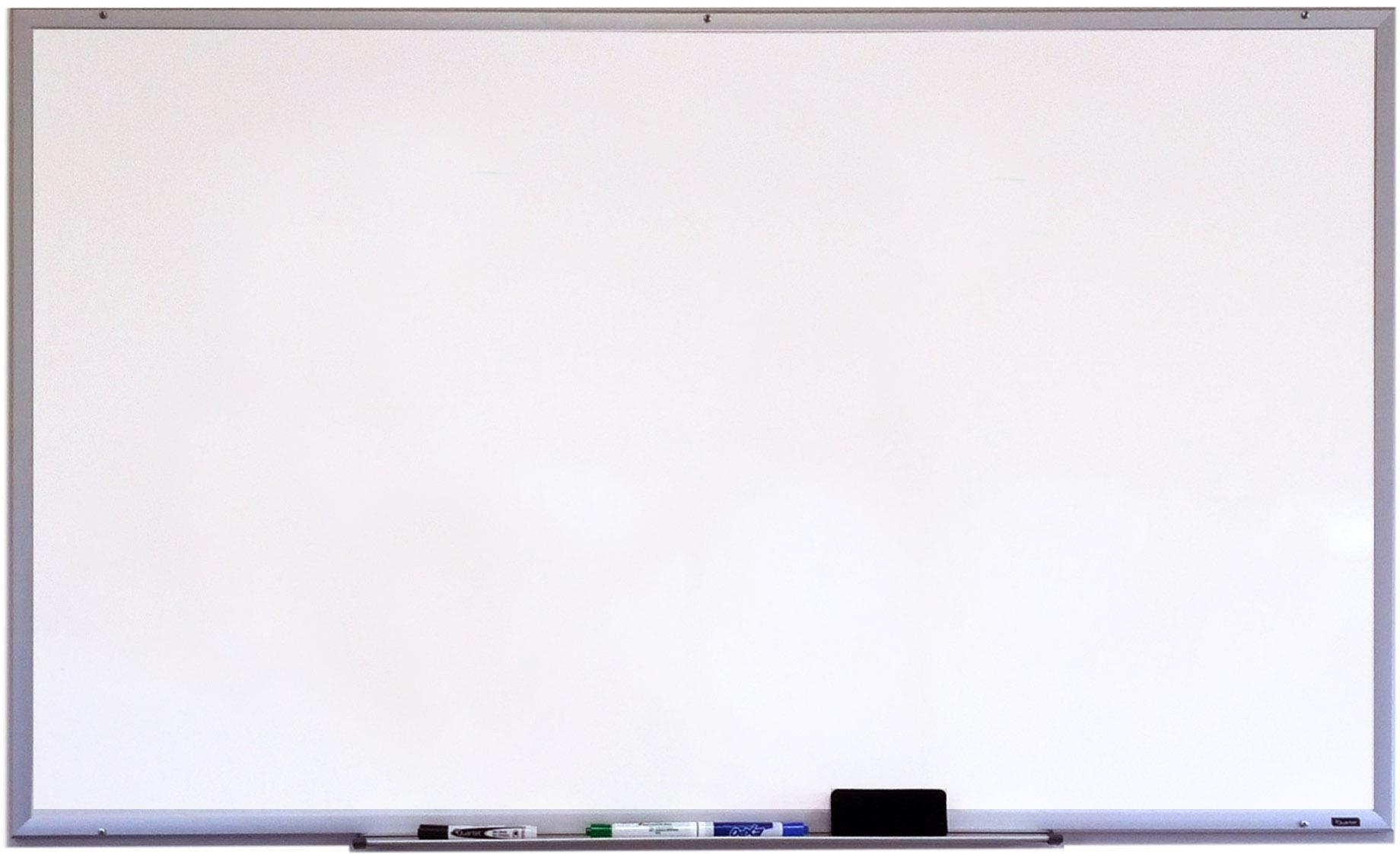 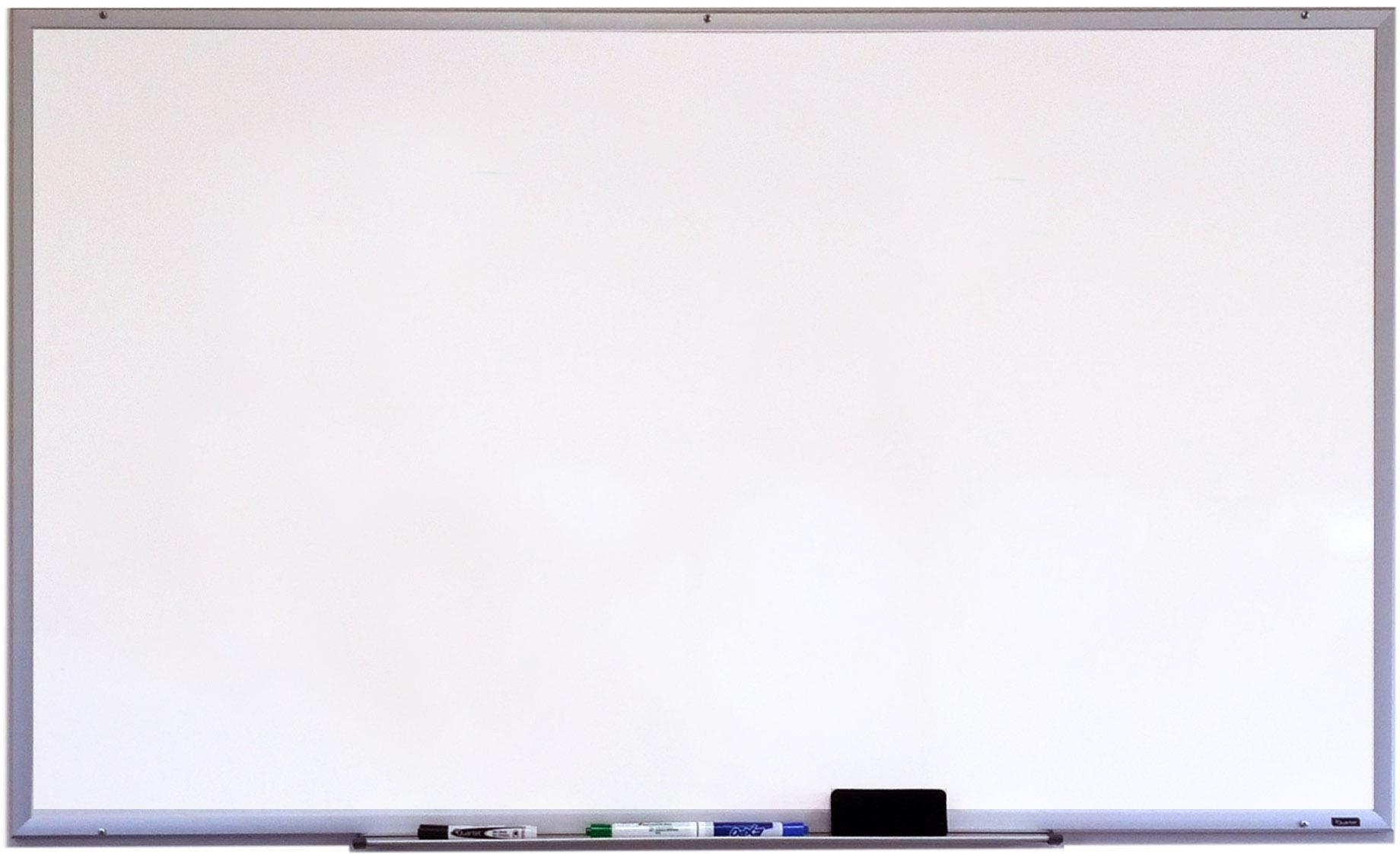 Tasks to complete
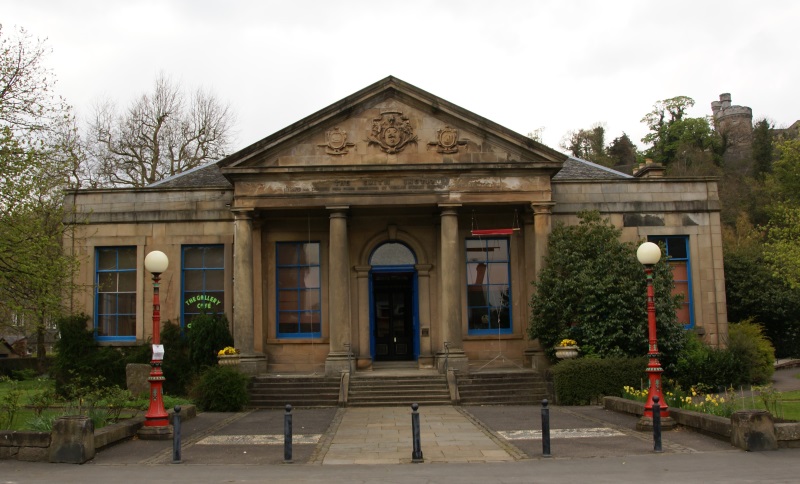 Visit the Smith Museum and Art Gallery
What are Skills?
The Getty Museum Art Challenge
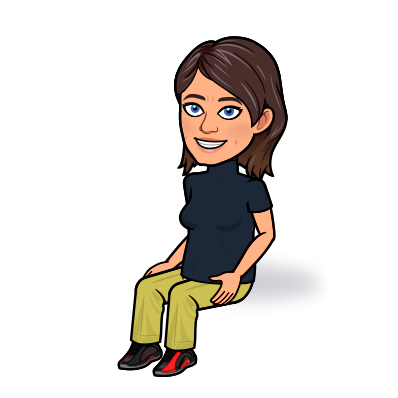 Skills profile questionnaire
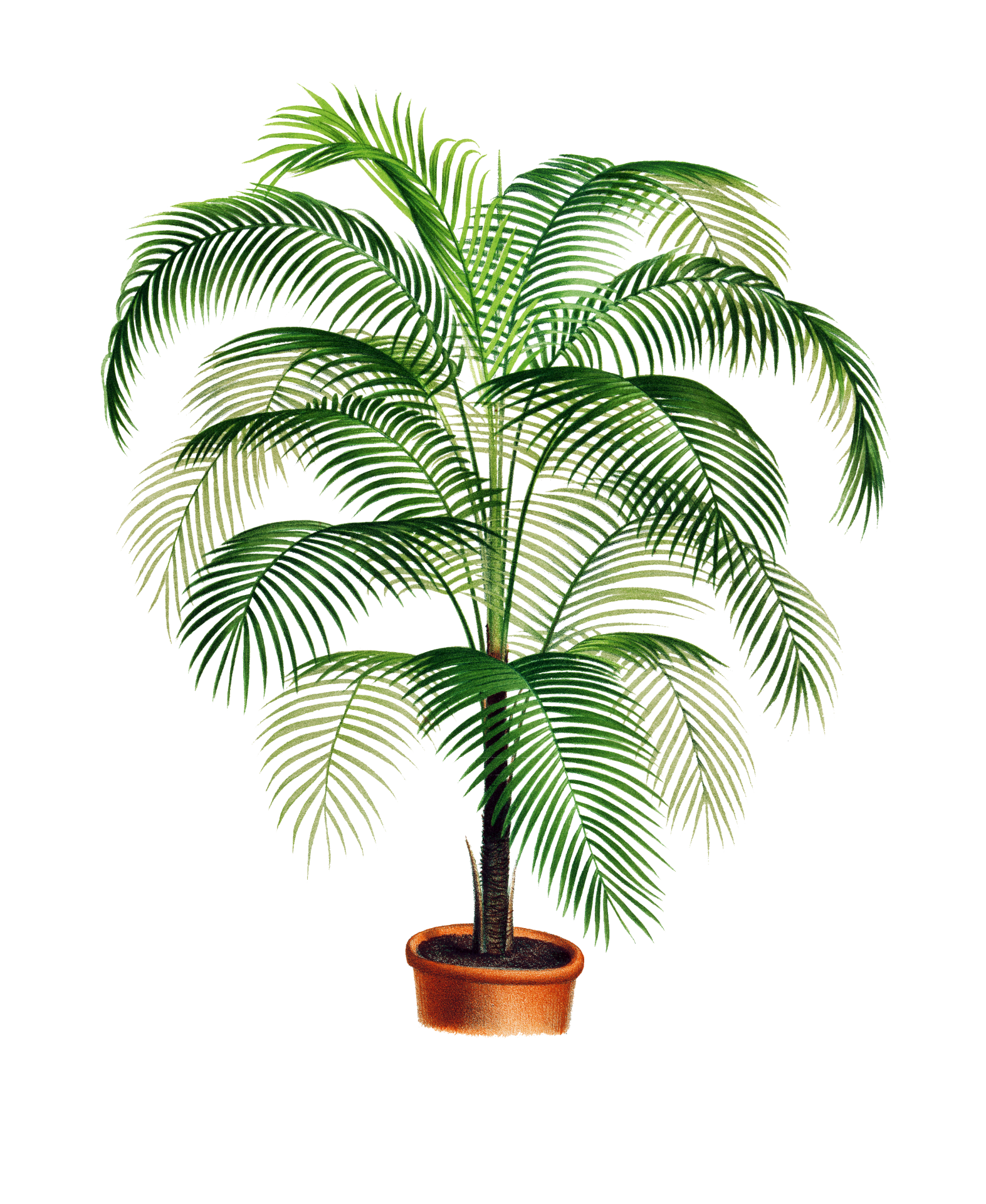 The Pipe of Freedom
Make your own museum
What are Museums?
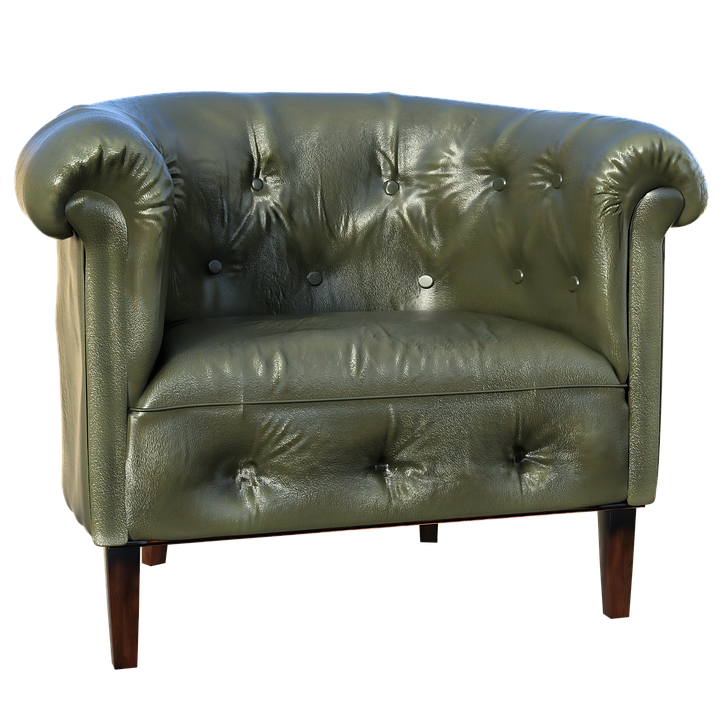 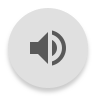 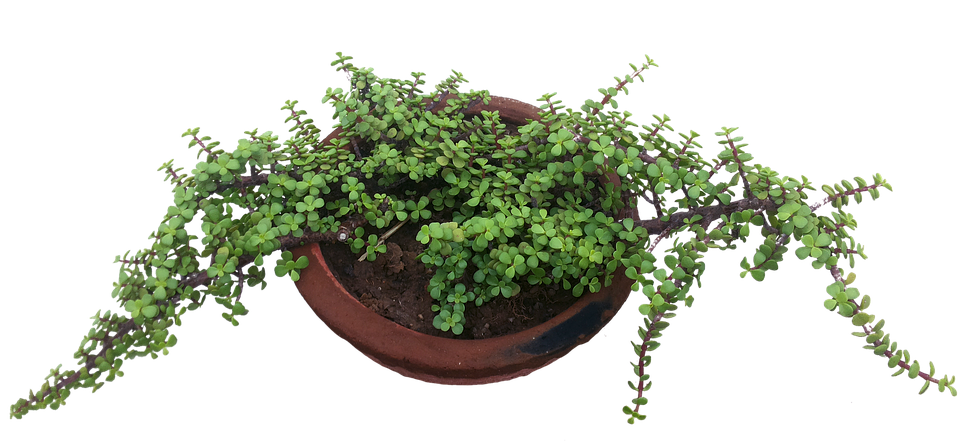